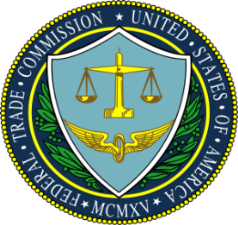 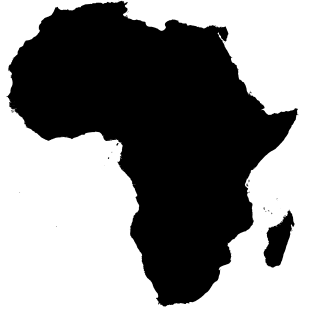 Civil EnforcementRemediesSixth Annual African Dialogue ConferenceLilongwe, MalawiSeptember 2014 Charles Harwood     U.S. Federal Trade Commission
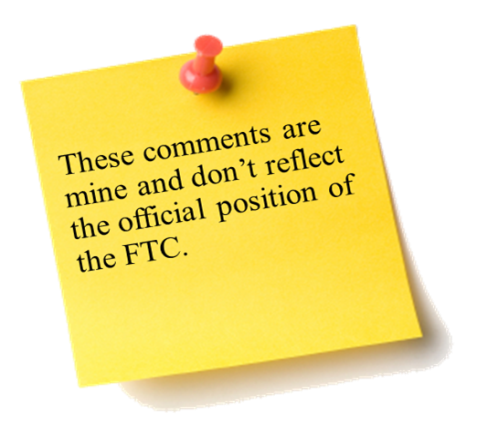 1
Remedies: Overview
Purposes of Remedies
Stop, correct, prevent 
Punish
Types of Remedies
Injunctions, information, money, reputation, education
Effectiveness of a Remedy
Civil Enforcement Remedies
Remedies against wrongdoers (“fraudsters”)
Incapacitation – Stop this fraud now 
Specific Deterrence – Stop this fraudster later 
General Deterrence – Stop other fraudsters
Remedies to help victims
Usually, attempts to restore the past
Sometimes, goes further and rewards, e.g., a whistleblower
Education
Generally applicable, not specific to fraudster or victim
Remedies Analysis
Analyzing Remedy Options
Injunctive Relief – mostly stops the fraudster
Informational Remedies – some of both
Monetary Relief – mostly helps the victim
Reputational Remedies—some of both
Remember the purpose of the remedy to evaluate its effectiveness.  Any one remedy may serve multiple purposes.
Injunctions: Stop Illegal Conduct
Civil	  				Criminal
			        NOW:
1. TRO/Receivership		1. Arrest or Indictment
2. Preliminary Injunction		2. Pretrial release 
     <trial or settlement>                     <trial or plea>
3. Permanent Injunction		3. Sentencing
			           LATER:
4. Compliance Monitoring	4. Probation
						
5. Contempt Proceeding		5. 2nd Prosecution
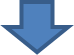 Designing Civil Injunctions
Enjoining the exact same conduct that was challenged
Adding “fencing in” relief
Raising standards
Higher levels of substantiation
Pre-approval of claims, such as drug claims 
Bonds and bans for otherwise lawful conduct
Positive Injunctions 
Destruction of fraudulent products
Disposal of customer lists
Monitoring Injunctions
Compliance Reporting: reduces investigative costs 
Report periodically on current location and activities 
Send notice of key developments, such as change of address
Supply additional information upon request
Record-keeping Requirements:  preserves evidence 
Confirmation:  promotes deterrence, precludes denial of knowledge
Distribution of order to employees and affiliates 
Acknowledge receipt of order by defendants and others
Informational Remedies The Last Fraud
Notice of suit or settlement 
Ex. Letter to customers or distributors
Ex. Media coverage resulting from press release on ftc.gov
Admission
Ex. Fraudster’s admission of liability in settlement
Pronouncement
Ex. Finding of liability by tribunal – court’s ruling and opinion
Informational RemediesThe Next Fraud
Trade name excision
Ex. Forbid use of brand name when it is unavoidably deceptive, or perhaps when it is imbued with goodwill
Mandated disclosures
Ex. Affirmative disclosures such as warning labels
Corrective advertising
Ex. Company required to sponsor an ad campaign to reverse a deceptive impression
Consumer education 
Ex. Company distributes government materials  or materials or funds campaign by government/NGO
9
Monetary Remedies
Restitution
Disgorgement
Damages
Fines and Penalties
Which Monetary Remedy?
For injunctive relief and informational remedies, the main issue is the “fit” between the remedy and the wrong
Monetary relief raises more questions:
How much money?
Who pays it?
Who receives it?
When?
How?
And, other more advanced questions.
Equitable (Injunctions):How Much?
Calculated as:				Legal basis:
Profits plus				-> disgorgement 
Revenue (sales less refunds) 	-> restitution
Injury caused				-> damages
			trebled
			exemplary
Fine						-> civil  or criminal
12
Statutory Fines and Penalties:How Much?
Set by law
Fixed or by formula		
Factors may be variable
Justice requires:  
deterrence
punishment based on culpability
Recompense of non-consumer injury:
harm was to markets or public
repay costs to society
Many other factors possible…
Monetary Relief:Other Issues
When used?
Temporary relief: Ex. Asset Freeze preserves funds
Final relief: Ex. Judgment amount due now
How collected?
Rescission of contract, order turnover, or disposal of specific asset
Judgment
Collections action, such as garnishment
Seizure of funds or assets by government
Who gets the money?
Refunded directly to consumers
Paid to government for return to consumers
Government
Monetary Relief:Advanced Issues
Does the fraudster owe for actions of others in the fraud?
Ex. Joint and several liability, common enterprise theory
Can funds be recovered from non-fraudsters?
Ex. Relief defendant, constructive trust
Does the court raise the burden of proof?
Ex. Tracing requirement
What if fraudster owes more than it has?
Ex.  Inability to pay reduces amount owed, unpaid amount becomes collectible in future
How do we resolve uncertainty over ability to pay?
Ex. Shift burden to wrongdoer through financial attestation 
Backed by avalanche clause
Criminal prosecution
Reputation
Reputation
Corporate ethics
Voluntary association standards
NGO publicity
Government censure
Reputation Effectiveness
Fraud vs. legitimate
Impact of censure on company
Adequate Deterrence?
Cost of the remedy > fraudster’s gain from continuing?
Illegal gain includes:
Fraudster’s profits 
Avoided expenses of compliance
Cost of remedy may be other than monetary relief:
Reputational interests   
Loss of company’s value in stock market
Consider:
Probability of detection/prosecution
Rationality of actor
General deterrence may require even greater publicity to be perceived  
A remedy that does not deter is a “cost of doing business”
Concluding Remarks
Evaluate the remedy against its purpose(s)
A small redress check helps the consumer victim somewhat but does not deter the fraudster.
A large fine might deter but does not redress.
A large bond: 1. helps deter the fraudster, but 2. also provide a pool of funds for redress if needed. 
Evaluate the remedies against each other
A (telemarketing) ban helps deter the fraudster next time and its violation tends to be easier to prove than a violation of injunctive relief (against misrepresentations).  
Evaluate the effectiveness of the remedy over time
Compliance monitoring